Highly sensitive, limiting dilution-multiplex seminested quantitative PCR-based assay reveals a large active HIV-1 reservoir in infected ART-suppressed individuals and elite suppressors
Alexander Pasternak

Laboratory of Experimental Virology, Department of Medical Microbiology, Amsterdam UMC, 
University of Amsterdam, The Netherlands
Share your thoughts on this presentation with #IAS2019
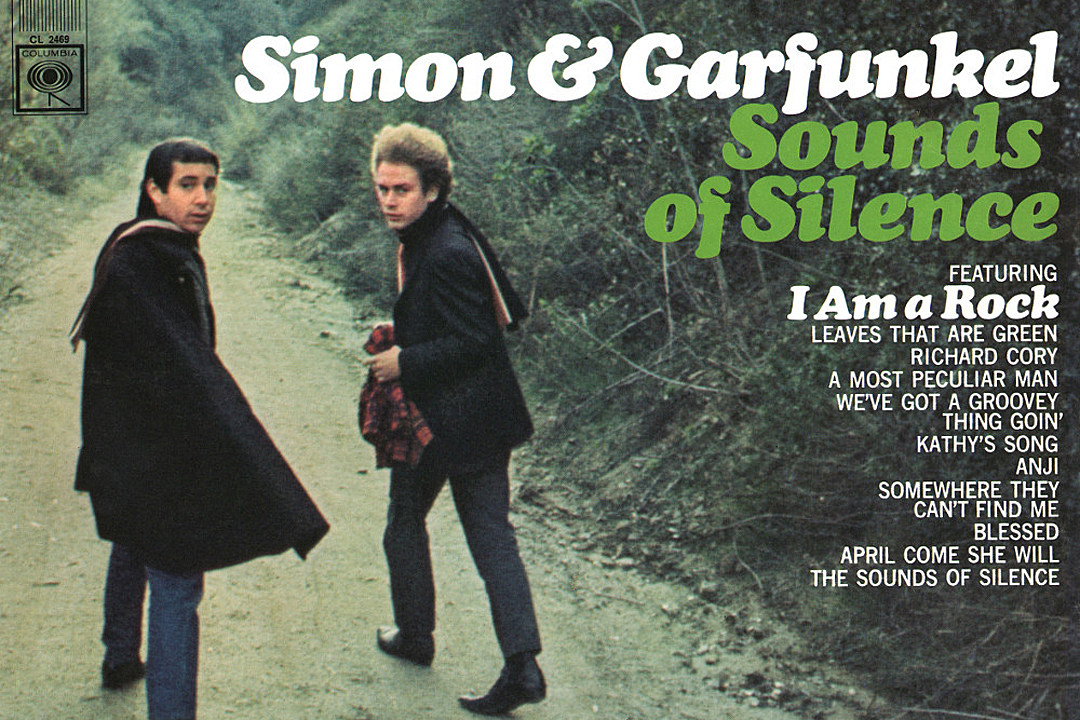 Optional: cell stimulation
PBMCs from HIV-infected individual
Limiting dilution in 
0.5 million uninfected 
donor PBMC/well
RNA isolation 
by the Boom method
DNase treatment
PBMC per dilution


2,000,000

500,000

125,000

31,250

7,813

1,953

488

122
US RNA+ cells
MS RNA+ cells
One-step RT + 1st PCR 
(multiplex US + MS RNA)
qPCR US RNA (gag)
qPCR MS RNA (tat/rev/nef)
Frequencies of cells with US or MS RNA are determined using the maximum likelihood method
Detection limit = 1 HIV RNA+ cell in 7.6 million cells (based on typical nr. of replicates)
**
*
**
3 viremic therapy-naïve individuals, 5 aviremic ART-treated individuals, 2 elite suppressors
No ex vivo stimulation
All HIV-1 forms detectable in all individuals
% MS RNA+ cells 
in integrated DNA+ cells
% US RNA+ cells 
in integrated DNA+ cells
% MS RNA+ cells 
in US RNA+ cells
Kevin Groen 
Maria Feuchert
Yara L. Verschoor
Marilia R. Pinzone
Laura K. DeMaster 
Una O’Doherty
Ben Berkhout
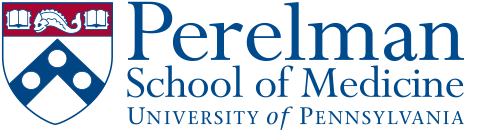 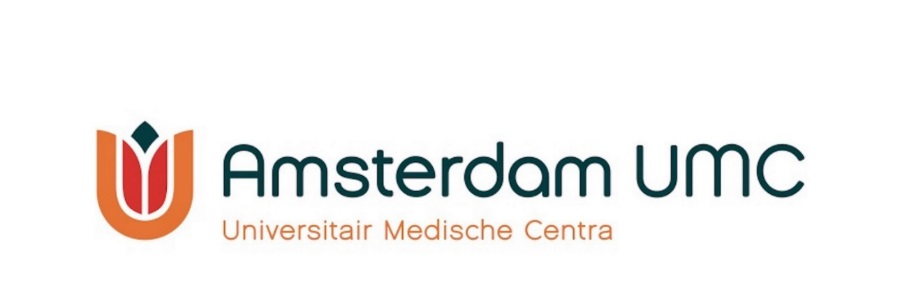 a.o.pasternak@amsterdamumc.nl